Xuất nhập (input/output)
1
EE3490: Kỹ thuật lập trình – HK1 2011/2012
Đào Trung Kiên – ĐH Bách khoa Hà Nội
Khái niệm
Người lập trình thường xuyên phải làm việc với một số thiết bị vào ra như màn hình, bàn phím, file, máy in,…
Với mỗi chương trình, có:
Đầu ra chuẩn stdout: mặc định là màn hình console, nhưng có thể được coi như một file ảo chỉ ghi, và có thể định nghĩa lại là một file trên đĩa hoặc máy in
Đầu ra chuẩn cho lỗi stderr: tương tự stdout, nhưng thường dùng để ghi các dòng lỗi gặp phải trong chương trình
Đầu vào chuẩn stdin: mặc định là bàn phím, nhưng có thể được coi như một file ảo chỉ đọc, và có thể định nghĩa lại là một file trên đĩa
2
EE3490: Kỹ thuật lập trình – HK1 2011/2012
Đào Trung Kiên – ĐH Bách khoa Hà Nội
[Speaker Notes: <cstdio>
<stdio.h>]
Mở đầu
Xuất ra stdout
Xuất một ký tự:
int putchar(int c);
Xuất một dòng ký tự:
int puts(const char* s);
Xuất một chuỗi theo định dạng:
int printf(const char* format, ...);
Nhập từ stdin
Đọc một ký tự:
int getchar();
Đọc một dòng ký tự:
char* gets(char* s);
Đọc một chuỗi theo định dạng:
int scanf(const char* format, ...);
3
EE3490: Kỹ thuật lập trình – HK1 2011/2012
Đào Trung Kiên – ĐH Bách khoa Hà Nội
Xuất nhập từ file
Kiểu file:
typedef struct { … } FILE;
Trình tự thao tác với file: Mở/tạo file  Đọc/ghi dữ liệu  Đóng
Trong kiểu FILE có trường lưu thông tin vị trí đang đọc/ghi của file, gọi là con trỏ file
Mở file:
FILE* fopen(const char* fname, const char* mode);
4
EE3490: Kỹ thuật lập trình – HK1 2011/2012
Đào Trung Kiên – ĐH Bách khoa Hà Nội
Chú ý với việc mở file
Việc mở file có thể không thành công và trả về NULL  cần kiểm tra giá trị trả về của fopen() để biết đã mở file thành công không
Các lý do có thể khiến mở file không thành công:
Mở file để đọc mà file đó không tồn tại
Người dùng hiện tại không có quyền
File đang được mở với chế độ hạn chế bởi một chương trình nào đó
Có quá nhiều file đang mở (hệ điều hành có giới hạn số file được mở đồng thời)
Các file được mở với hàm fopen() không hạn chế được mở lại
5
EE3490: Kỹ thuật lập trình – HK1 2011/2012
Đào Trung Kiên – ĐH Bách khoa Hà Nội
Mở file và hạn chế mở lại
Đôi khi ta không muốn chương trình khác can thiệp vào một file ta đang mở để đọc/ghi
FILE* _fsopen(const char* fname, const char* mode, int shflag);
shflag: cờ cho phép file được mở lại hay không
#include <share.h>





Lưu ý: Hàm này chỉ có trong MS Visual C
6
EE3490: Kỹ thuật lập trình – HK1 2011/2012
Đào Trung Kiên – ĐH Bách khoa Hà Nội
Ghi vào file
File văn bản (text) và nhị phân (binary)
File văn bản: một số ký tự đặc biệt như chuyển đổi giữa '\n' và "\r\n", xử lý ký tự hết file  thích hợp file dạng văn bản
File nhị phân: không thay đổi dữ liệu ghi vào  thích hợp với việc lưu dữ liệu dạng nhị phân
Ghi chuỗi (file văn bản):
int fputc(int c, FILE* file);
int fputs(const char* s, FILE* file);
int fprintf(FILE* file, const char* format, ...);
Dùng tương tự các hàm putchar(), puts(), printf()
Ghi dữ liệu (file nhị phân):
int fwrite(const void* buf, int size, int count, FILE* file);
Ghi một mảng với count phần tử, kích thước mỗi phần tử là size
7
EE3490: Kỹ thuật lập trình – HK1 2011/2012
Đào Trung Kiên – ĐH Bách khoa Hà Nội
Đọc từ file
Đọc hàm fgets() có kiểm tra giới hạn dữ liệu. Hàm fgetc() trchuỗi:
int fgetc(FILE* file);
int fgets(char* s, int n, FILE* file);
int fscanf(FILE* file, const char* format, ...);
Dùng tương tự các hàm getchar(), gets(), scanf() nhưng trả về EOF nếu đã kết thúc file.
Đọc dữ liệu:
int fread(void* buf, int size, int count, FILE* file);
Đọc một mảng với count phần tử, kích thước mỗi phần tử là size
Kiểm tra kết thúc file hay chưa:
int feof(FILE* file);
Vì việc đọc/ghi file có sử dụng bộ đệm, nên thường phải dùng hàm fflush() để làm sạch bộ đệm trước khi chuyển từ ghi sang đọc, hoặc từ đọc sang ghi nếu mở file ở chế độ đọc và ghi đồng thời
int fflush(FILE* file);
8
EE3490: Kỹ thuật lập trình – HK1 2011/2012
Đào Trung Kiên – ĐH Bách khoa Hà Nội
[Speaker Notes: fgets
Get string from stream
Reads characters from stream and stores them as a C string into str until (num-1) characters have been read or either a newline or the End-of-File is reached, whichever comes first.A newline character makes fgets stop reading, but it is considered a valid character and therefore it is included in the string copied to str.A null character is automatically appended in str after the characters read to signal the end of the C string.

Parameters
str Pointer to an array of chars where the string read is stored. 
num Maximum number of characters to be read (including the final null-character). Usually, the length of the array passed as str is used. stream Pointer to a FILE object that identifies the stream where characters are read from.To read from the standard input, stdin can be used for this parameter.

Return Value
On success, the function returns the same str parameter.If the End-of-File is encountered and no characters have been read, the contents of str remain unchanged and a null pointer is returned.If an error occurs, a null pointer is returned.Use either ferror or feof to check whether an error happened or the End-of-File was reached.

fread tra ve so phan tu doc duoc ???]
Các hàm khác về đọc/ghi file
Đóng file:
int fclose(FILE* file);
Chuyển con trỏ file:
void rewind(FILE* file);
int fseek(FILE* file, long offs, int org);
org = SEEK_CUR: tính từ vị trí hiện tại
org = SEEK_END: tính từ cuối file
org = SEEK_SET: giá trị tuyệt đối (tính từ đầu file)
Ví trí hiện tại của con trỏ:
long ftell(FILE* file);
Xoá file:
int remove(const char* path);
Đổi tên và chuyển file:
int rename(const char* old, const char* new);
9
EE3490: Kỹ thuật lập trình – HK1 2011/2012
Đào Trung Kiên – ĐH Bách khoa Hà Nội
[Speaker Notes: void rewind ( FILE * stream );
Set position indicator to the beginning
Sets the position indicator associated with stream to the beginning of the file.A call to rewind is equivalent to:fseek ( stream , 0L , SEEK_SET ); except that, unlike fseek, rewind clears the error indicator.On streams open for update (read+write), a call to rewind allows to switch between reading and writing.
/* rewind example */ 
#include <stdio.h> 
int main () { 
         int n; FILE * pFile; 
         char buffer [27]; 
         pFile = fopen ("myfile.txt","w+"); 
         for ( n='A' ; n<='Z' ; n++) 
                   fputc ( n, pFile); 
         rewind (pFile); 
         fread (buffer,1,26,pFile); 
         fclose (pFile); 
         buffer[26]='\0'; 
         puts (buffer); 
         return 0; 
}
A file called myfile.txt is created for reading and writing and filled with the alphabet. The file is then rewinded, read and its content is stored in a buffer, that then is written to the standard output:ABCDEFGHIJKLMNOPQRSTUVWXYZ

Fseek tra ve 0/1 : thanh cong/that bai]
Ví dụ: Ghi/đọc một file text
#include <stdio.h>
main() { 
	FILE *fp; fp = fopen("/tmp/test.txt", "w+"); 
	fprintf(fp, "This is testing for fprintf...\n"); 
	fputs("This is testing for fputs...\n", fp); 
	fclose(fp); 
}
main() { 
	FILE *fp; 
	char buff[255]; 
	fp = fopen("/tmp/test.txt", "r"); 
	fscanf(fp, "%s", buff); 
	printf("1 : %s\n", buff ); 
	fclose(fp); 
}
10
EE3490: Kỹ thuật lập trình – HK1 2011/2012
Đào Trung Kiên – ĐH Bách khoa Hà Nội
Ví dụ: hàm copy file
int copy_file(const char* src, const char* dst) {
FILE *fs = NULL, *fd = NULL;
char buf[1024];
int num;

if ((fs = fopen(src,"rb")) == NULL) return -1;
if ((fd = fopen(dst,"wb")) == NULL) { fclose(fs); return -1; }

while(!feof(fs)) {
num = fread(buf, 1, sizeof(buf), fs);
fwrite(buf, 1, num, fd);
}

fclose(fs); fclose(fd);
return 0;
}
11
EE3490: Kỹ thuật lập trình – HK1 2011/2012
Đào Trung Kiên – ĐH Bách khoa Hà Nội
stdin, stdout, stderr
Đầu vào/ra chuẩn thực chất là các biến kiểu FILE* được định nghĩa sẵn, nên việc đọc/ghi với các hàm printf(…), scanf(…) tương đương với việc dùng fprintf(stdout,…) và fscanf(stdin,…)
Tương tự với các hàm putchar(), puts(), getchar(), gets() cũng thực hiện việc đọc/ghi trên stdin và stdout
Định hướng lại đầu vào/ra chuẩn:
12
EE3490: Kỹ thuật lập trình – HK1 2011/2012
Đào Trung Kiên – ĐH Bách khoa Hà Nội
stdin, stdout, stderr (tiếp)
Một số file đặc biệt




Ví dụ:
Dẫn hướng cả stdout và stderr vào file result.txt
C:\>dir *.dat >result.txt 2>&1
Dẫn hướng cả stdout ra máy in và stderr vào file error.log
C:\>stuff >prn 2>error.log
Dẫn hướng đầu vào từ file input.txt và đầu ra là file output.txt
C:\>process <input.txt >output.txt
Tạo pipe (output của lệnh nọ là input của lệnh kia)
C:\>type source.c | more
13
EE3490: Kỹ thuật lập trình – HK1 2011/2012
Đào Trung Kiên – ĐH Bách khoa Hà Nội
Đọc/ghi trên bộ nhớ
Ghi:
sprintf(char* buffer, const char* format, ...);
Đọc:
sscanf(const char* buffer, const char* format, ...);
Dùng tương tự như fprintf() và fscanf() nhưng dữ liệu được lưu vào một vùng nhớ xác định trong tham số buffer
Ví dụ:
char s[50];
sprintf(s, "sin(pi/3) = %.3f", sin(3.14/3));
Kết quả: s sẽ chứa chuỗi "sin(pi/3) = 0.866"
14
EE3490: Kỹ thuật lập trình – HK1 2011/2012
Đào Trung Kiên – ĐH Bách khoa Hà Nội
Đọc/ghi an toàn
15
EE3490: Kỹ thuật lập trình – HK1 2011/2012
Đào Trung Kiên – ĐH Bách khoa Hà Nội
Lỗi tràn bộ đệm
Xảy ra khi chương trình ghi dữ liệu vào một biến nhiều hơn kích thước của nó
Ví dụ: copy một chuỗi 10 ký tự vào biến chỉ dài 5 ký tự
char s[5];
strcpy(s, "0123456789");
Lỗi tràn bộ đệm rất nguy hiểm vì gây ra những lỗi không dự đoán trước, đặc biệt có thể khiến người sử dụng kiểm soát máy tính và làm bất cứ gì
Cần kiểm soát chiều dài của dữ liệu nhập so với vùng nhớ được cấp phát cho các biến
Các hàm chuẩn của C không kiểm tra lỗi tràn bộ đệm
 sử dụng các hàm mở rộng trong Visual C từ 2005
16
EE3490: Kỹ thuật lập trình – HK1 2011/2012
Đào Trung Kiên – ĐH Bách khoa Hà Nội
Các hàm về chuỗi và bộ nhớ
memcpy_s(void* dest, int size, const void* src, int count);
memmove_s(void* dest, int size, const void* src, int count);

strcpy_s(char* dest, int size, const char* src);
strcat_s(char* dest, int size, const char* src);
_strlwr_s(char* str, int size);
_strupr_s(char* str, int size);
17
EE3490: Kỹ thuật lập trình – HK1 2011/2012
Đào Trung Kiên – ĐH Bách khoa Hà Nội
[Speaker Notes: Visual C tu 2005.
Int size bien moi, la kich thuoc cua vung nho (dich)]
Các hàm đọc dữ liệu
gets_s(char* str, int size);

scanf_s(const char* format, …);
Thêm các tham số kiểm tra kích thước biến với chuỗi và ký tự
int i;
float f;
char c;
char s[10];
scanf_s("%d %f %c %s", &i, &f, &c, 1, s, 10);
Tương tự với các hàm fscanf_s(), sscanf_s()
18
EE3490: Kỹ thuật lập trình – HK1 2011/2012
Đào Trung Kiên – ĐH Bách khoa Hà Nội
Bài tập
Viết chương trình đổi các ký tự trong một file sang chữ hoa (tên file từ tham số dòng lệnh)
Viết chương trình đếm số từ và số dòng trong một file (quy ước từ cách nhau bởi một trong các ký tự: cách, tab, xuống dòng)
Viết chương trình nối một file vào một file khác
Viết chương trình in ra màn hình dòng thứ 10 của một file
Viết chương trình chèn một dòng vào dòng thứ 10 của một file
Viết chương trình nhập dữ liệu cho cấu trúc SinhVien từ bàn phím, sau đó thử thay đổi stdin và stdout từ file và xem kết quả
Viết một hàm trả về kích thước của một file
19
EE3490: Kỹ thuật lập trình – HK1 2011/2012
Đào Trung Kiên – ĐH Bách khoa Hà Nội
[Speaker Notes: 1, 3, 4, 
6: nhap tu ban phim, cau truc vao file]
Sửa lỗi
Sử dụng fgets với kiểm lỗi:
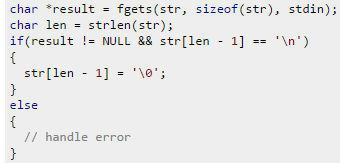 20
EE3490: Kỹ thuật lập trình – HK1 2011/2012
Đào Trung Kiên – ĐH Bách khoa Hà Nội